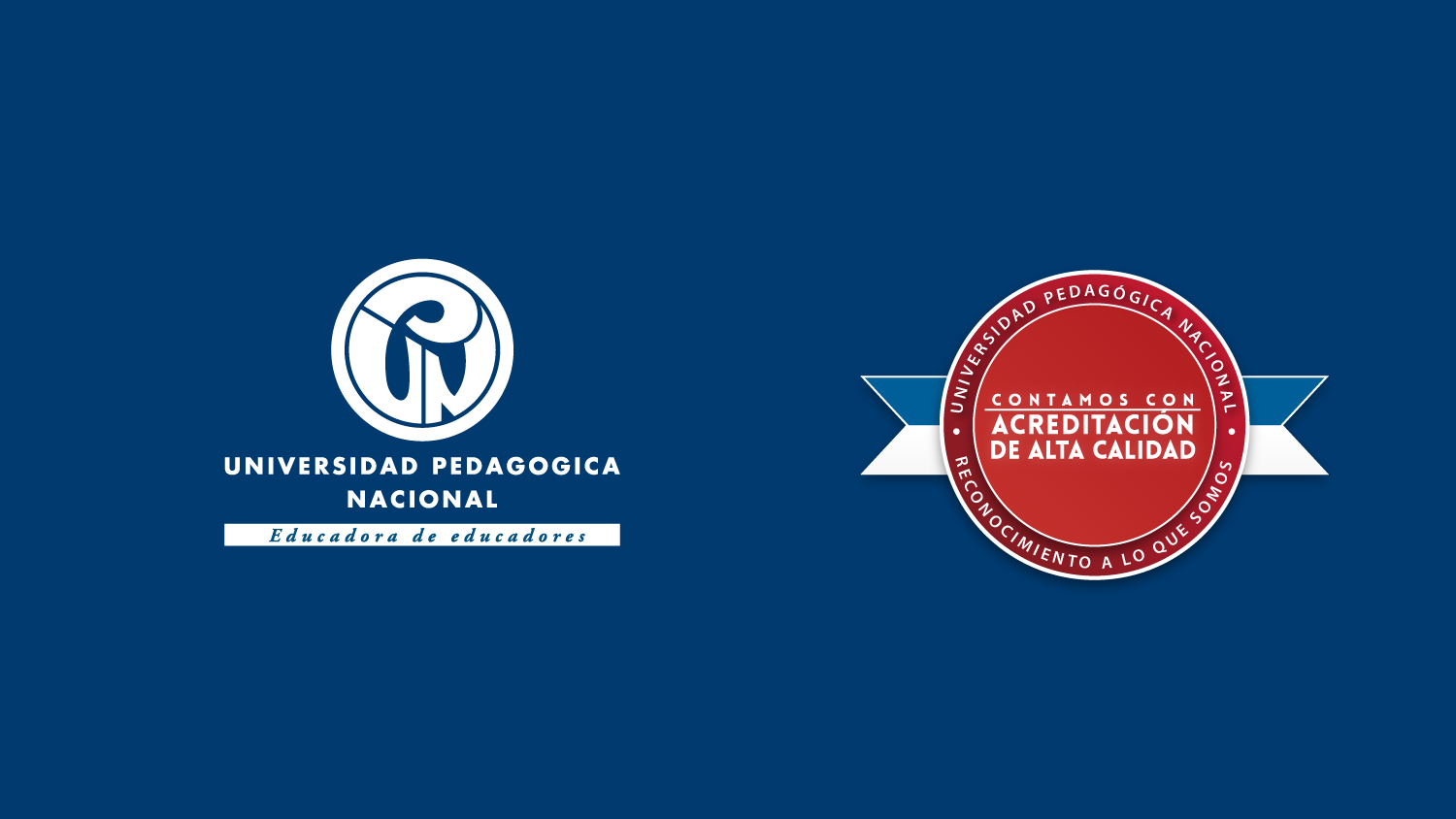 Subdirección de Gestión de Sistemas de Información 2019
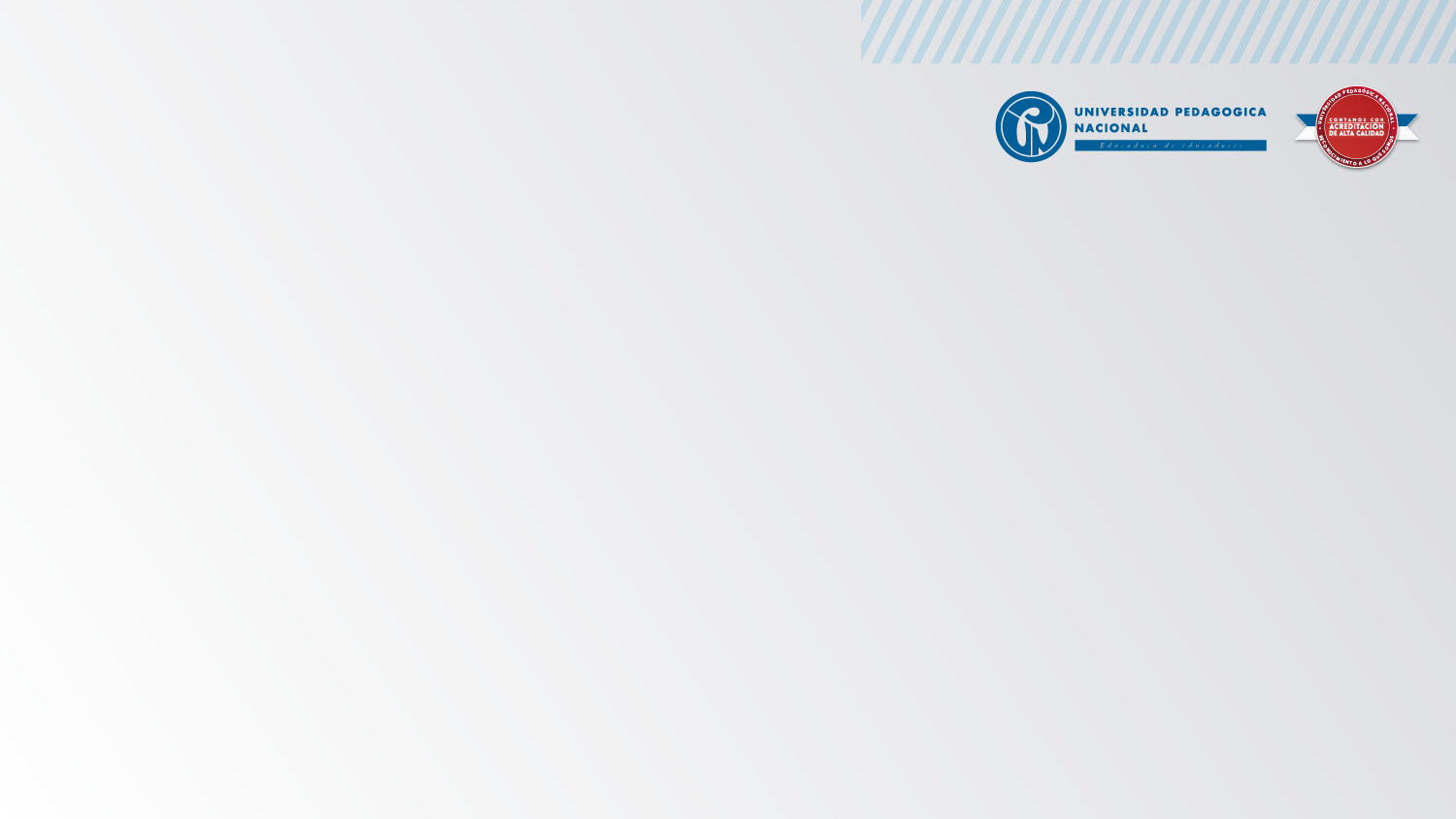 OBJETIVO
Implementar, asesorar y gerenciar efectiva, eficiente y eficazmente las TIC (Tecnologías de la Información y las Comunicaciones), para contribuir con el desarrollo de los procesos misionales, administrativos y de gestión de la institución, mediante el manejo seguro, oportuno, disponible, confiable e integral de la información.
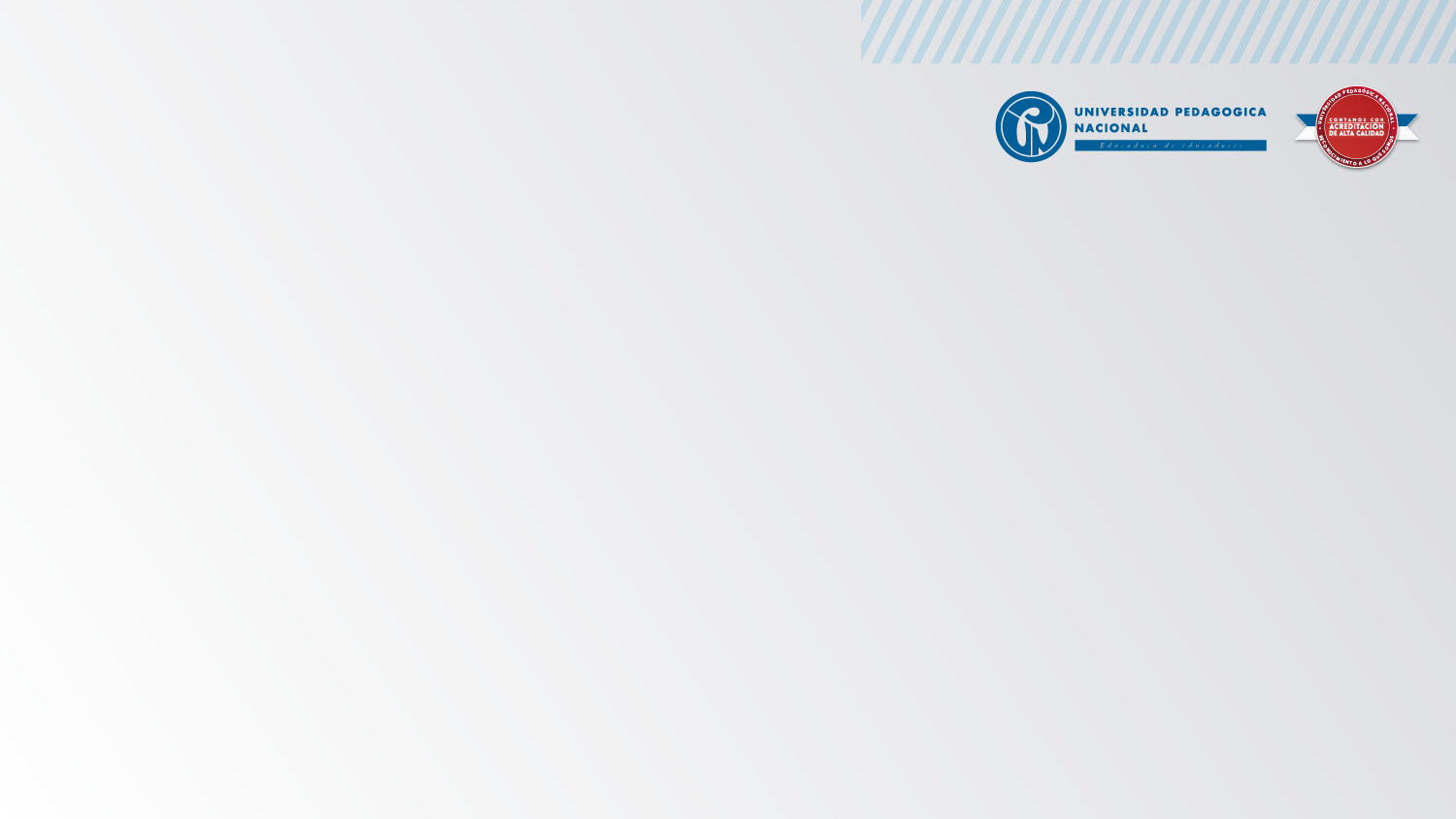 ORGANIZACIÓN DE LA SUBDIRECCION DE SISTEMAS DE INFORMACION
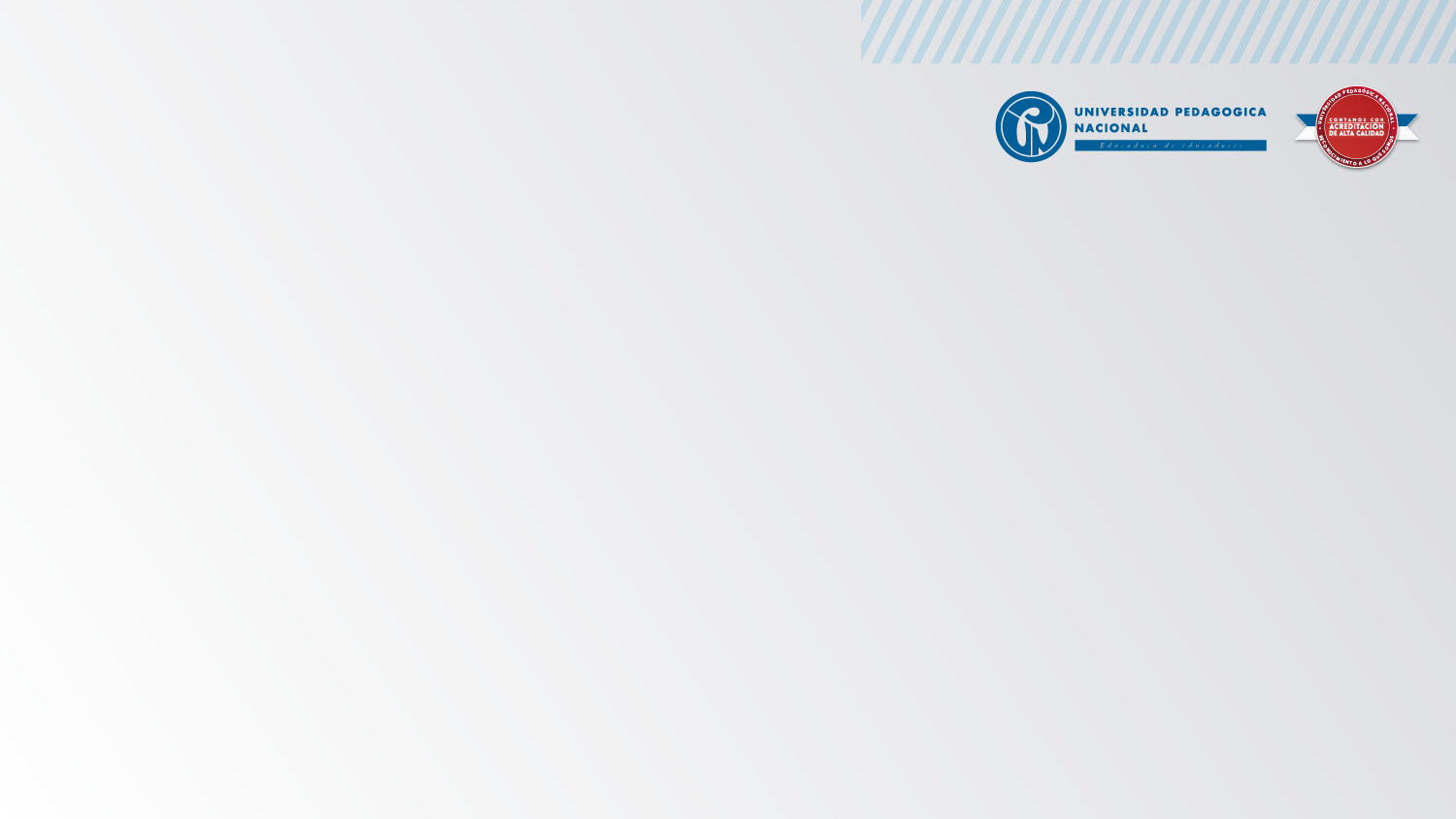 GRUPO MESA DE AYUDA Y SOPORTE
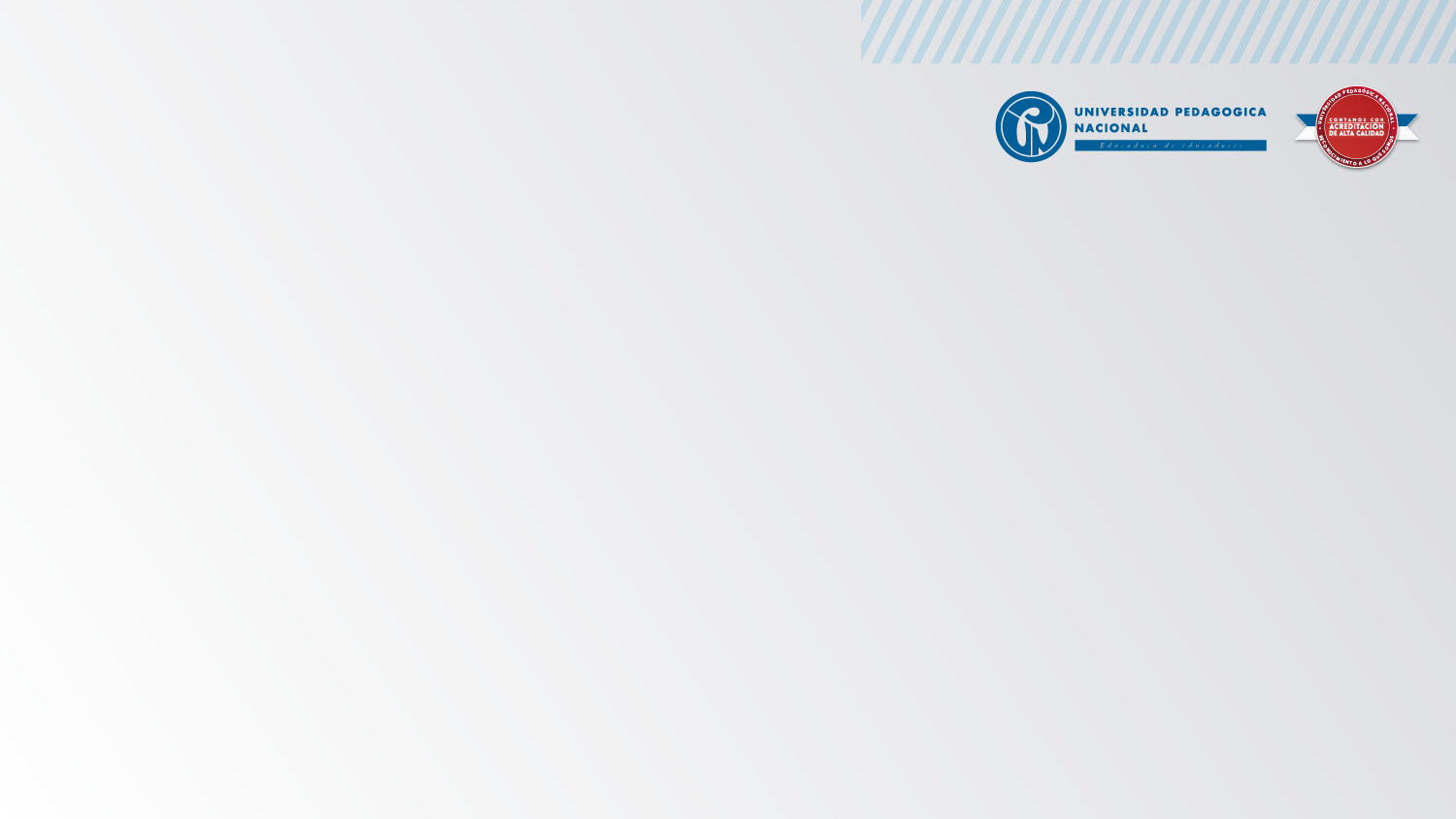 SERVICIOS GRUPO MESA DE AYUDA Y SOPORTE
Atención al parque computacional (PC de escritorio, portátiles, tablets, equipos de video conferencia, impresoras, celulares, VideoBeam).
Soporte primer nivel para telefonía
Instalación de sistemas de información misional.
Instalación de software ofimático y no misional.
Mantenimiento correctivo y preventivo de hardware y software.
Realización y restauración de Backups.
Atención técnica  en eventos institucionales (dentro y fuera de las instalaciones de la UPN).
Concepto técnico de hardware.
Verificaciones de primer nivel en puntos de red e internet.
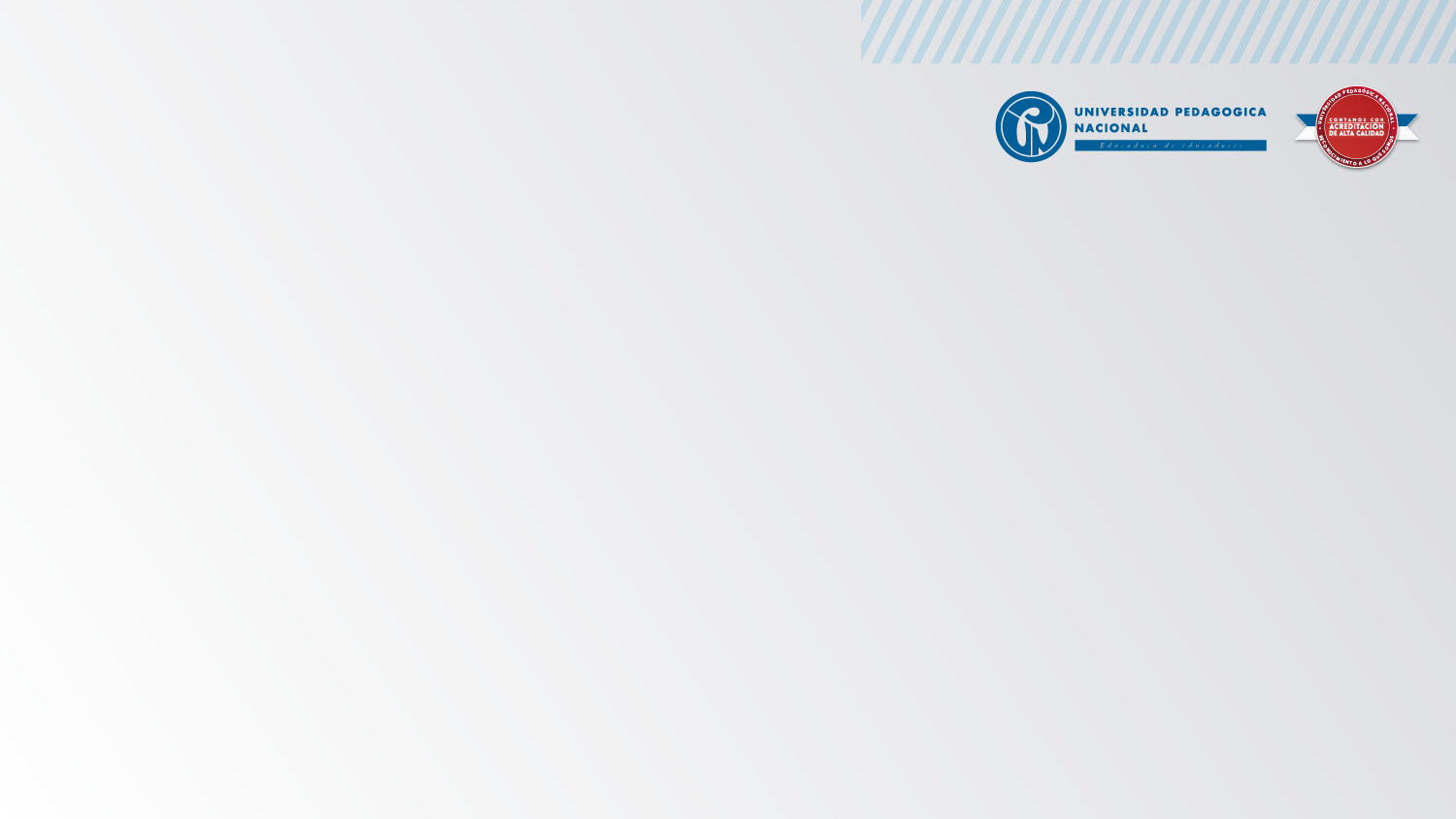 GRUPO INFRAESTRUCTURA
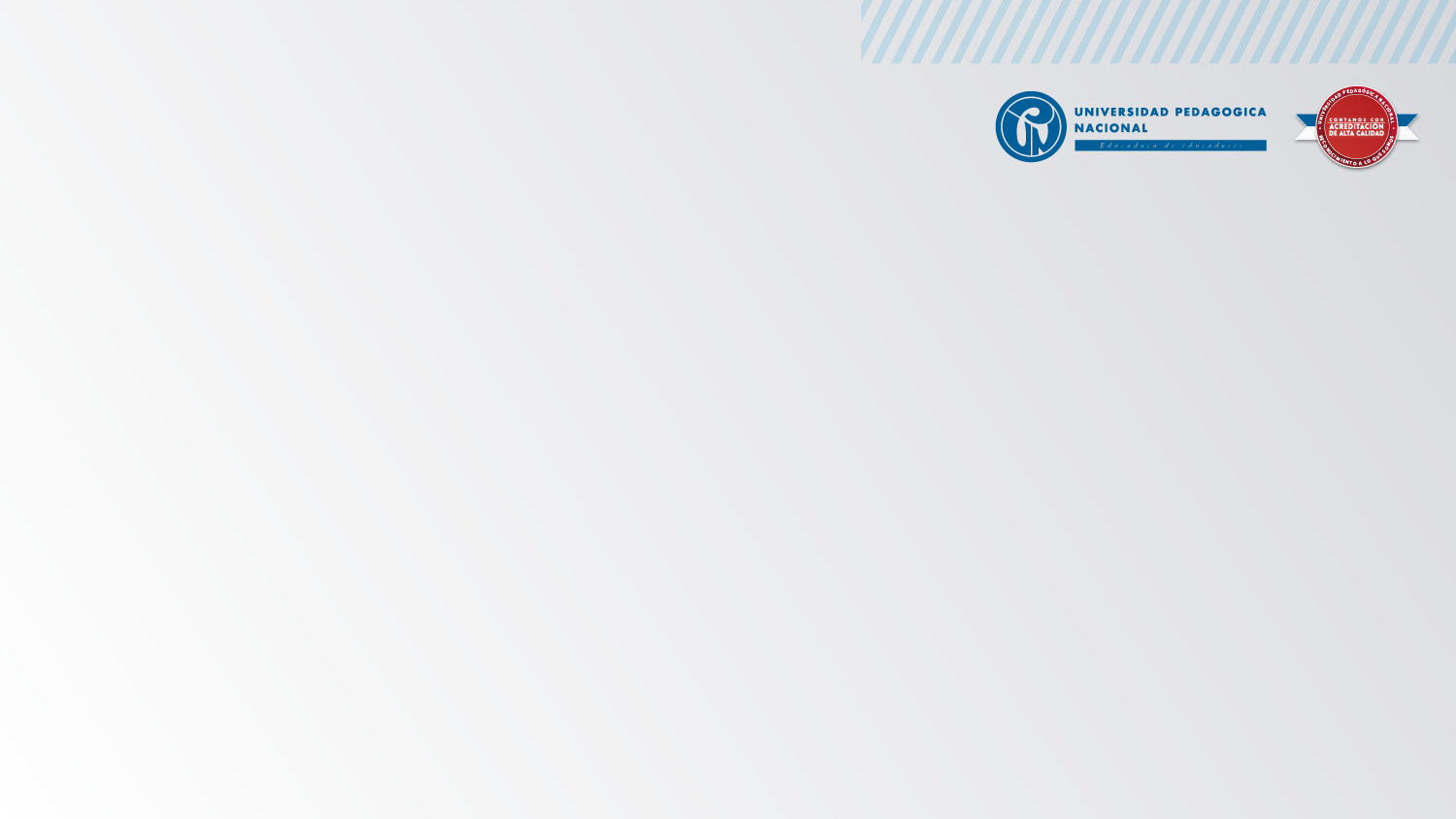 SERVICIOS GRUPO INFRAESTRUCTURA
Administración del Sistema Operativo a los Servidores de Aplicaciones y Bases de Datos, Sistemas Operativos como Linux, Windows/AIX

Administración funcional a las Bases de Datos Oracle en diferentes versiones como 9i y 10g.

Administración técnica y funcional de las Aplicaciones Web, Portal Institucional y sub-dominios asociados

Administración Operativa y funcional de todas las comunicaciones Internas y Externas de la Universidad, a través de Internet

Administración Operativa y funcional de la Infraestructura de Redes implementada en todas las sedes de la Universidad, Switches (redes locales), Router, Access Points (redes inalámbricas) 

Administración Operativa y funcional de la Infraestructura computacional que contempla los Servidores Físicos y Virtuales, Librería de Backup, Almacenamiento SAN

Administración y soporte del servicio de telefonía, en toda la Universidad, tanto la telefonía IP, como la Análoga y Digital.
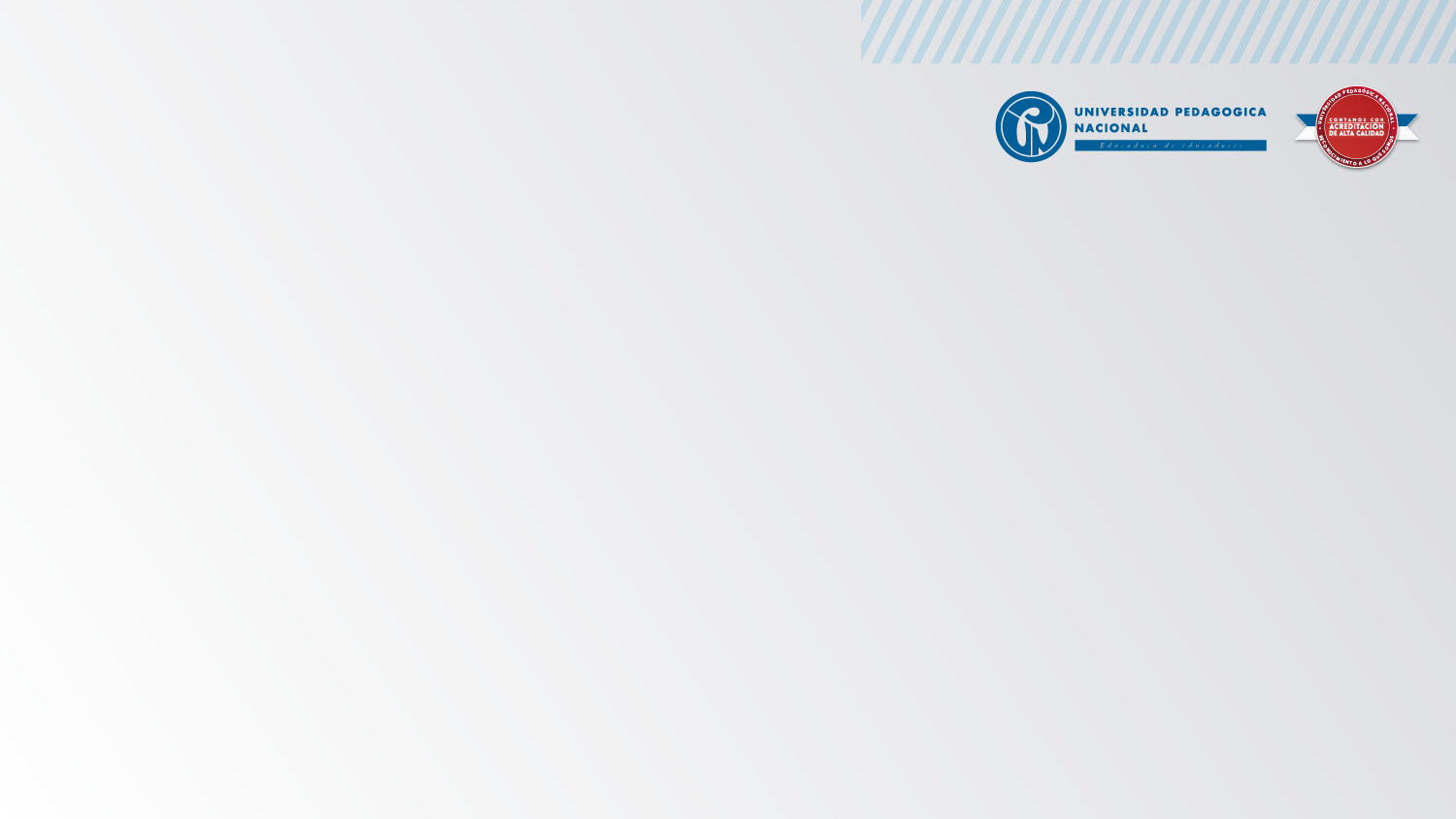 GRUPO DESARROLLO
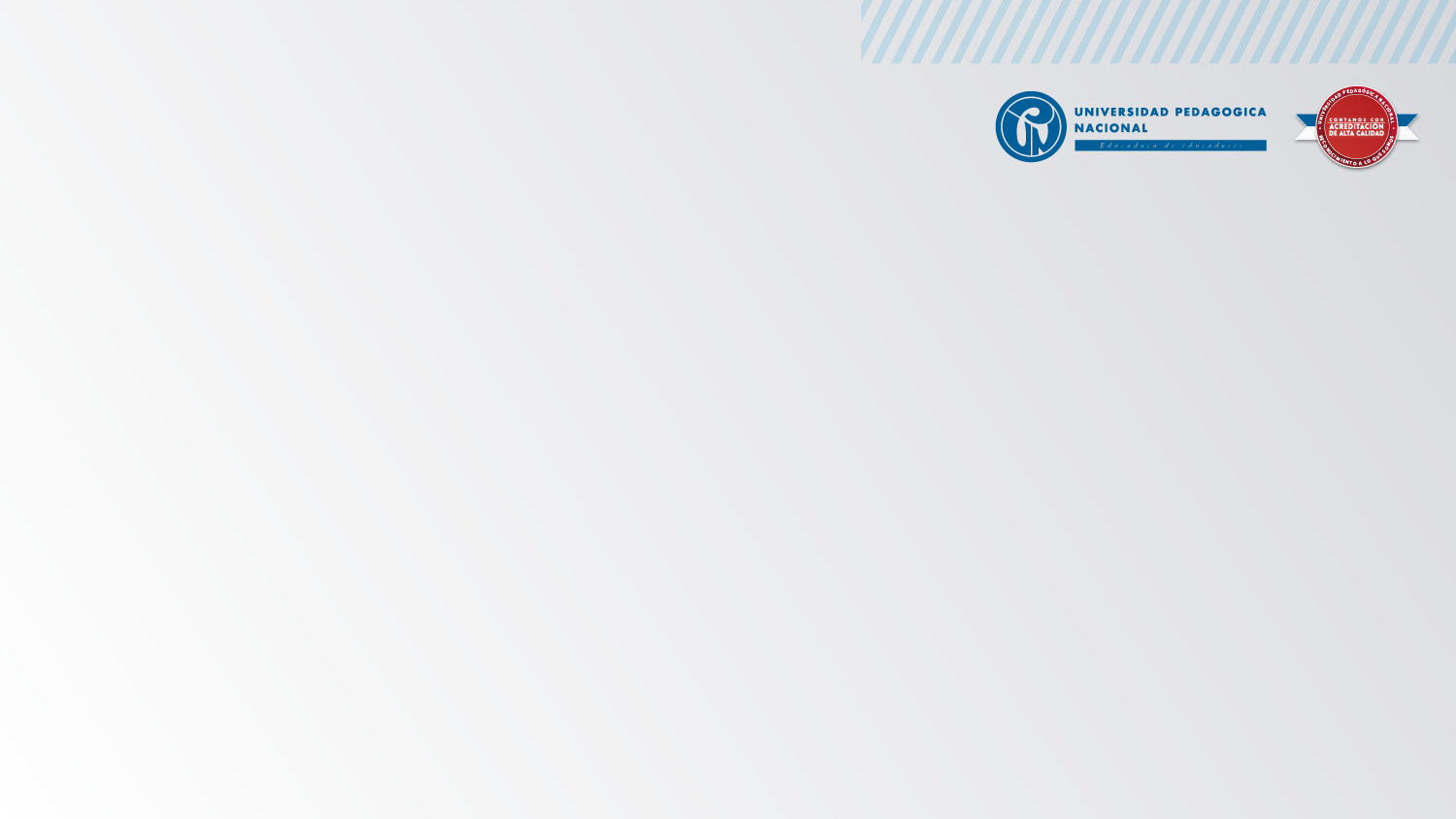 SERVICIOS GRUPO DESARROLLO
Servicios en todo el ciclo de la Ingeniería de Software abordando todas las fases del desarrollo de cualquier tipo de Sistema de Información.

Diseño, desarrollo y soporte evolutivo de cada uno de los aplicativos de los subsistemas del sistema de información institucional.

Diseño, desarrollo y mantenimiento de las estructuras de integración para la conexión de los sistemas de información de la Universidad con los subsistemas, sistemas de terceros y otros sistemas.

Disponibilidad de información consistente, actualizada y confiable, necesaria para el cumplimiento de la misión institucional.

Análisis de los procesos que requieren automatización, considerando en ello el uso conveniente de las tecnologías de la información.

Los principales sistemas de información de la UPN son: SIAFI (Financiero y Administrativo), SIGAN (Gestión Académica), Talento Humano (Personal), PRIME (Investigación), KOHA (Biblioteca) y Bienestar Universitario (MED, Bicicletas, Restaurante)
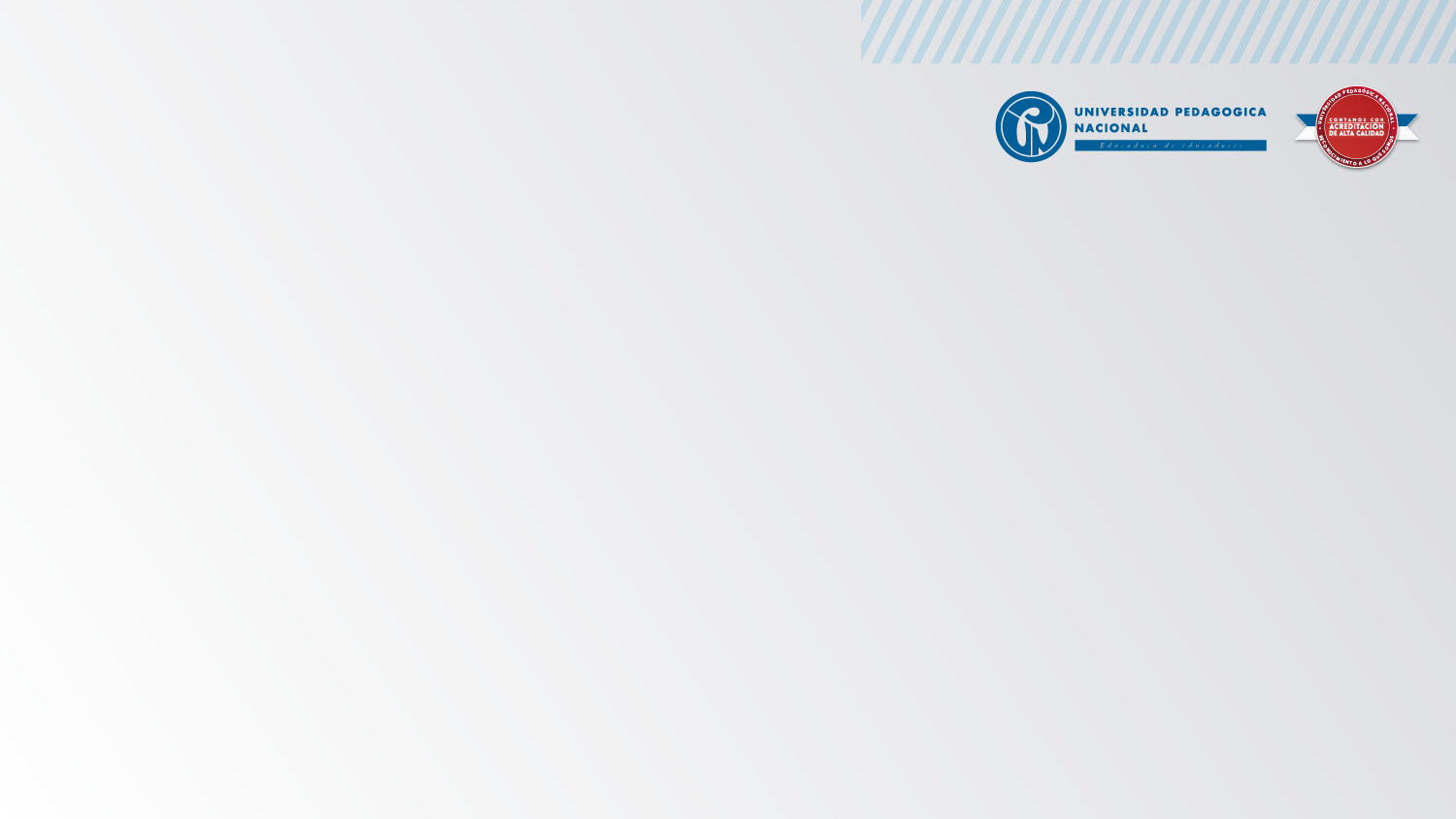 GRUPO ADMINISTRACION DE SALAS INFORMATICA
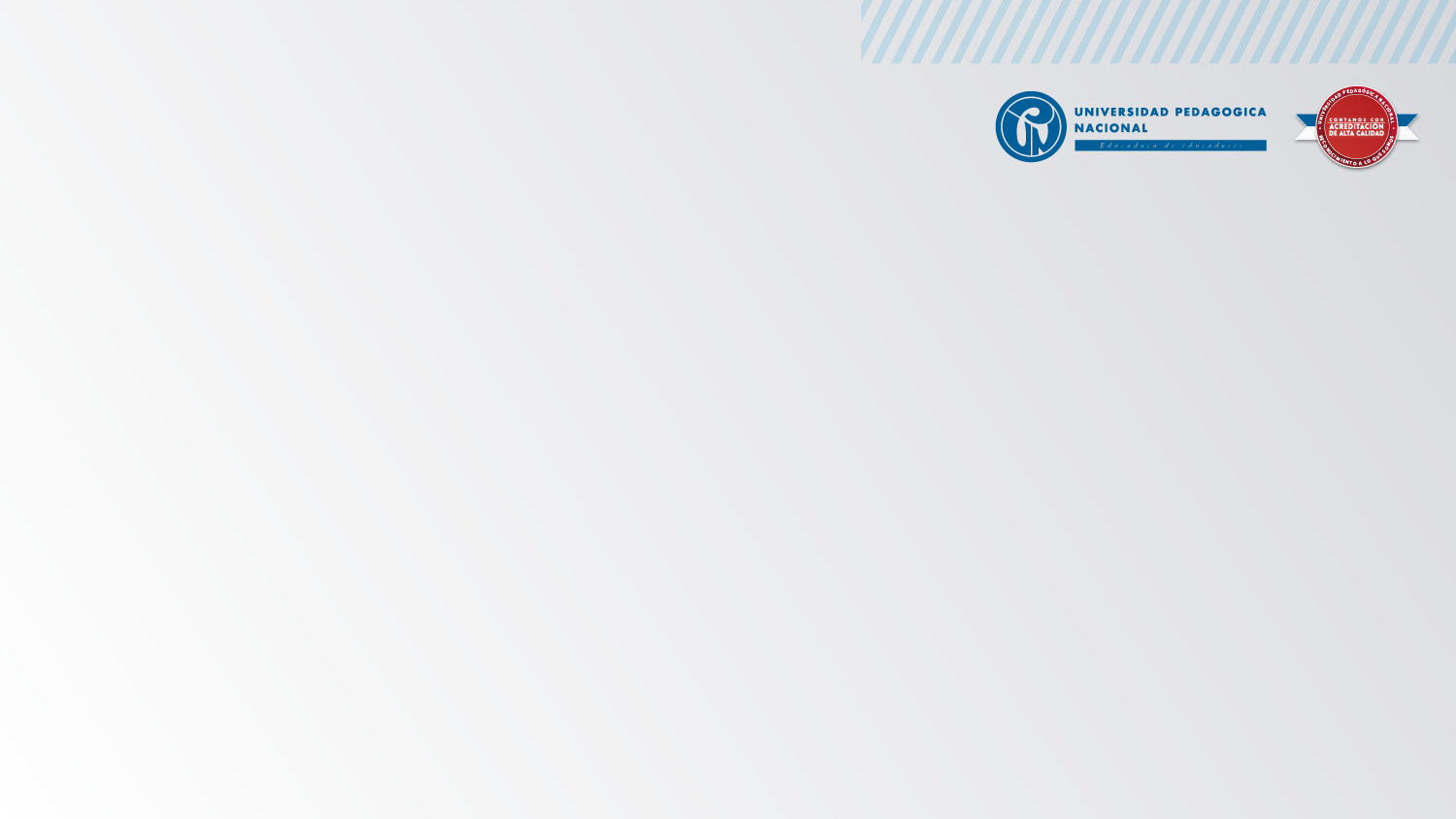 FUNCIONES GRUPO ADMON SALAS
Velar por el buen mantenimiento y uso de los equipos por parte de los usuarios.

Colaborar con el docente en caso de requerirse.

Controlar el uso que haga del bien el usuario.

Controlar el estado de los equipos tanto al inicio como al final de cada actividad.

Llevar una hoja de servicio de cada equipo, donde figure: Características del mismo, programas instalados y servicios realizados.
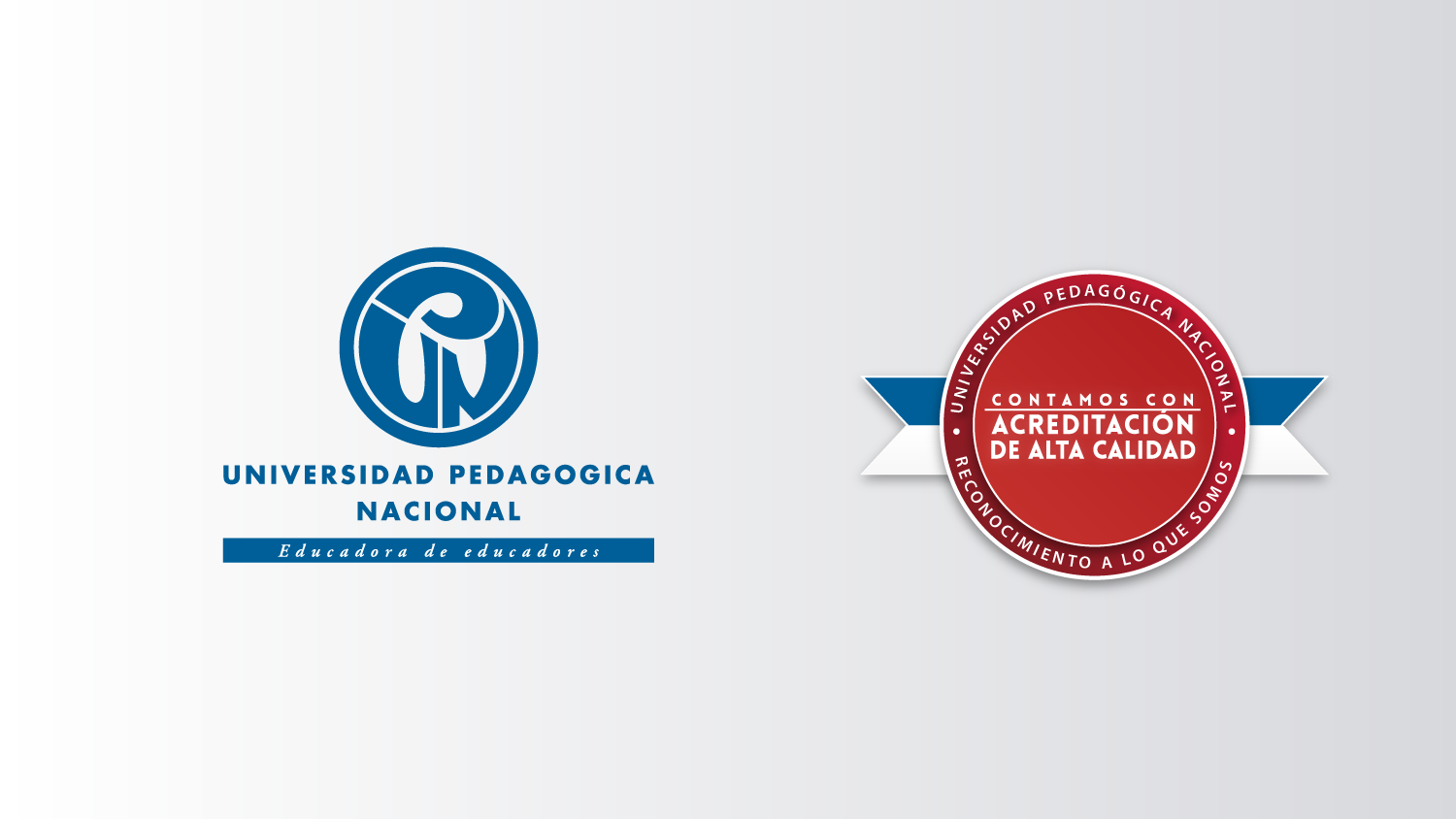